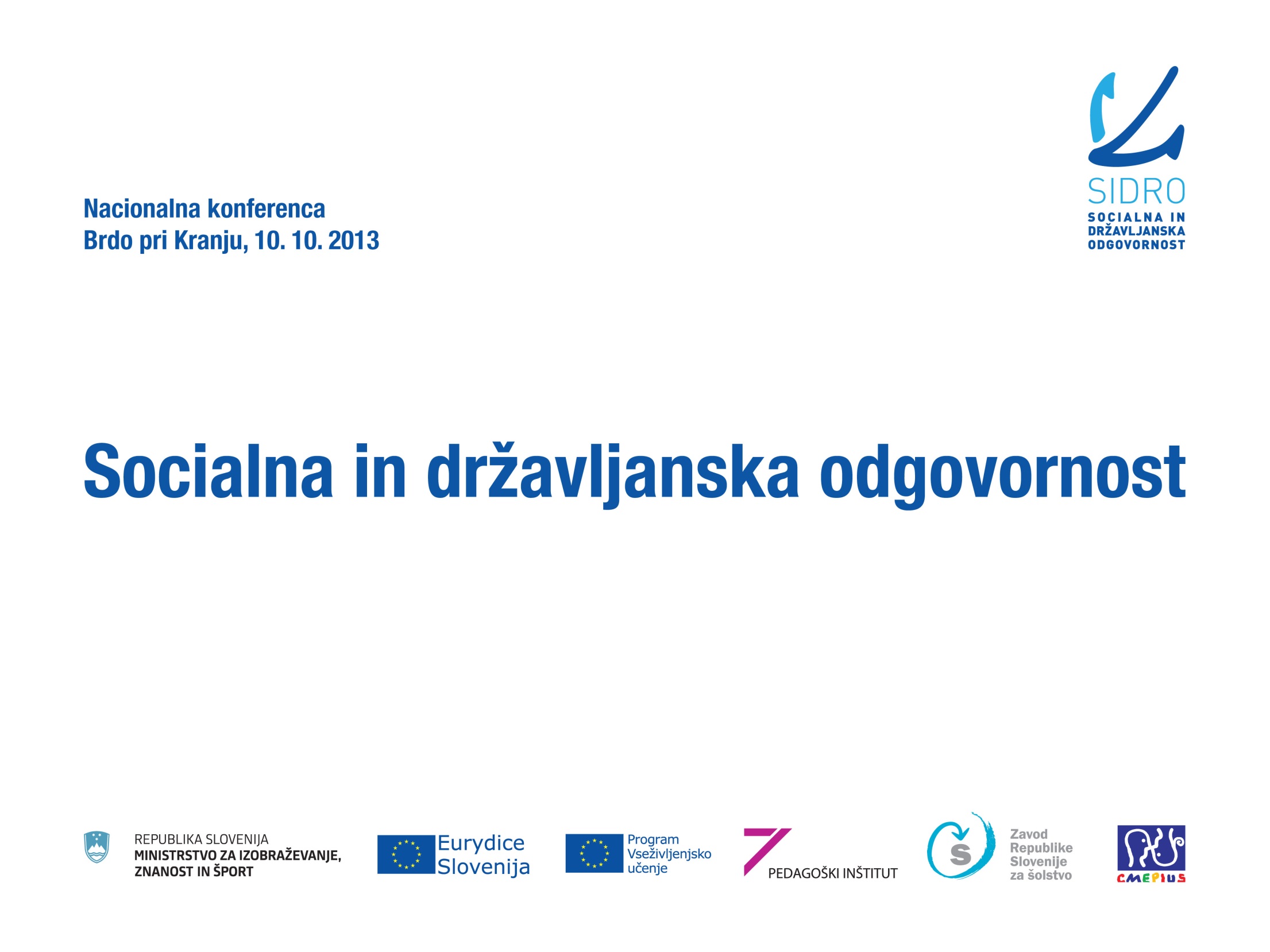 DRŽAVLJANSKA VZGOJA: CILJI, VSEBINA IN DIDAKTIČNI PRISTOPI
Dr. Erika RUSTJA
Urad za razvoj izobraževanja, MIZŠ
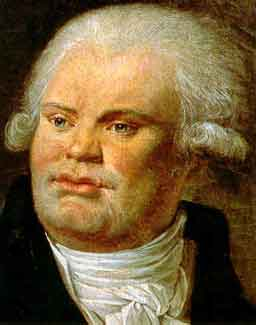 Georges Danton (1759–1794)
Definicija (Eurydice 2012)
Državljanska vzgoja si prizadeva zagotoviti, da bodo mladi postali dejavni in odgovorni državljani, sposobni prispevati k razvoju in dobrobiti družbe.
Državljanska vzgoja: mednarodni dokumenti
Evropska unija – ELD; socialne in državljanske kompetence; Eurydice
Svet Evrope – Listina o izobraževanju za demokratično državljanstvo in za človekove pravice
Združeni narodi – Svetovni program za izobraževanje za človekove pravice; Unesco
Cilji državljanske vzgoje
Razvijanje politične pismenosti
Uvajanje kritičnega mišljenja in analitičnih spretnosti
Razvijanje določenih vrednot, odnosov in ravnanj
Spodbujanje aktivne participacije ter udejstvovanja na ravni šole in skupnosti
Državljanska vzgoja – stopnje izobraževanja
Tabela 1: Razvijanje posameznih ciljev državljanske vzgoje v slovenskem šolskem sistemu glede na definicijo Eurydice raziskave 2012
[1
Vsebine državljanske vzgoje
Eurydice 2012 - tri skupine: 
nacionalni družbeno-politični sistem
družbena vprašanja
evropska in mednarodna razsežnost
Najpogostejše teme v evropskih državah (Eurydice 2012)
družbeno-politični sistem države
človekove pravice;  demokratične vrednote; enakost in pravičnost
kulturna raznolikost
strpnost in diskriminacija
trajnostni razvoj
nacionalna identiteta in pripadnost
evropska razsežnost: evropska identiteta in pripadnost; evropska zgodovina, kultura in književnost; glavna gospodarska/politična/ družbena vprašanja; delovanje institucij in prihodnost EU; 
mednarodna razsežnost: zgodovina, kultura in književnost; glavna gospodarska/politična/družbena vprašanja; mednarodni odnosi, delovanje mednarodnih organizacij
Raziskava ICCS, IEA, 2009
A.	razvijanje znanja o družbenih, političnih in civilnodružbenih institucijah;
B.	spodbujanje spoštovanja in varovanja okolja;
C.	razvijanje sposobnosti za zagovarjanje lastnega stališča;
D.	razvoj spretnosti in sposobnosti učencev za reševanje sporov;
E.	širjenje znanja o pravicah in odgovornostih državljanov;
F.	spodbujanje sodelovanja učencev v lokalni skupnosti;
G.	spodbujanje kritičnega in neodvisnega mišljenja učencev;
H.	spodbujanje sodelovanja učencev v življenju šole;
I.	razvoj učinkovitih strategij za boj proti rasizmu in ksenofobiji;
J.	pripravljanje učencev za bodoče politično udejstvovanje.
Mnenja učiteljev o pomembnosti posebnih ciljev državljanske vzgoje – povprečje in izbor držav
Predmetni pristop
Domovinska in državljanska kultura ter etika – 7. in 8. razred
Državljanska kultura - izbirni predmet
Medpredmetni pristop
ISCED 1: slovenščina, tuji jeziki, spoznavanje okolja, družbe, zgodovine, geografije
ISCED 2: slovenščina, geografija, zgodovina, tuji jezik in izbirni predmeti
ISCED 3: slovenščina, tuji jezik, sociologija, geografija, zgodovina, tudi filozofija
Vsešolski pristop
VIZ kot celota 
načrtovati, predvidevati aktivnosti, projekte, ki sistematično prispevajo k uresničevanju ciljev državljanske vzgoje v različnih organizacijskih oblikah in v okviru različnih delov šolskega programa
stalno strokovno spopolnjevanje strokovnih delavcev
gradiva, izmenjava primerov dobrih praks
vključevanja in povezave z nevladnimi organizacijami, lokalno skupnostjo, navezave na različne vsebine (UNESCO Asp net šole, Eko šole, Zdrave šole, otroški parlament itd.)
Učne oblike, metode,didaktični pristopi
metoda razgovora (skupinske diskusije)
raziskovanje, analiza in kritično mišljenje, metoda dela z besedilom, 
razvijanje večperspektivnosti
projektno delo
različne dejavnosti, povezane s širšo in lokalno skupnostjo
Naprej?
učni načrt za obvezni predmet domovinska in državljanska kultura ter etika - nenehni premislek o ciljih in vsebinah predmeta
kritično mišljenje vs. bodoče politično udejstvovanje učencev
vključenost državljanske vzgoje v srednješolsko izobraževanje 
kakovostnejše medpredmetno povezovanje in vsešolski pristop
Hvala za pozornost!http://www.unesco.org/new/en/education/themes/leading-the-international-agenda/human-rights-education/
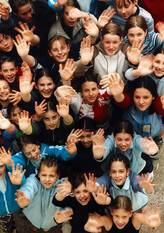